OCZKARKI
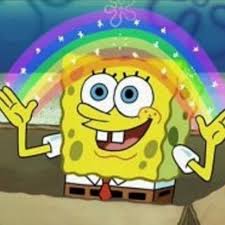 Dla Poligrafa
Rodzaje oczkarek
Sekator- trzymany w ręce



Oczkarka stojąca – stojący na jakimś podłożu
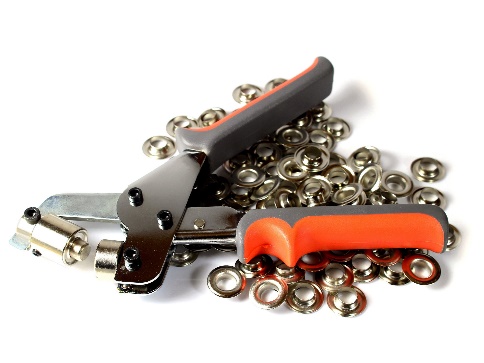 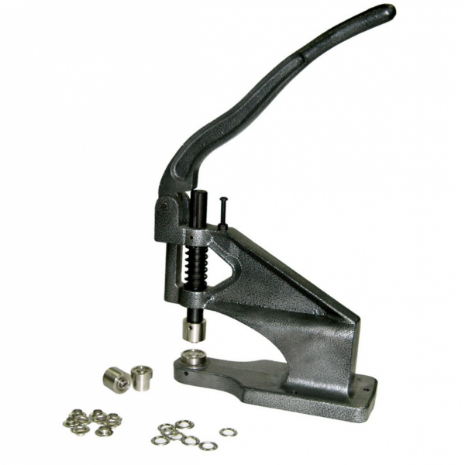 Do czego służą oczkarki
Oczkarki ręczne to specjalistyczne urządzenia do oczkowania banerów. Cechuje się ciężką i solidną budową.
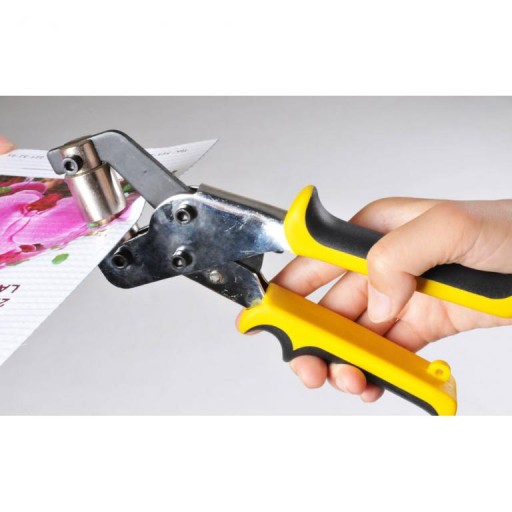 Rodzaje kółek oczkarek
Możliwość zakuwania oczek o średnicy wew. 10 lub 12mm (standardowo w komplecie znajduje się głowica 10mm).
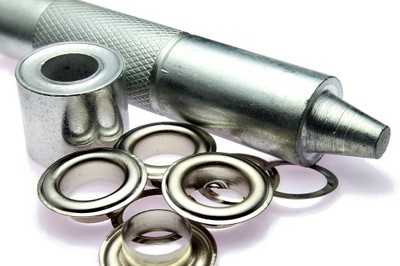 Cennik oczkarek
Cena: 505,00zł



Cena: 189,00zł
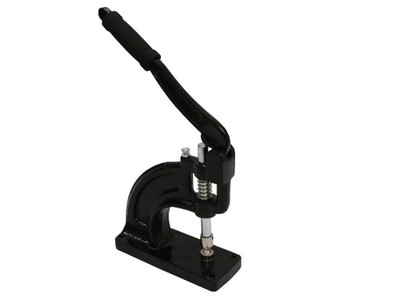 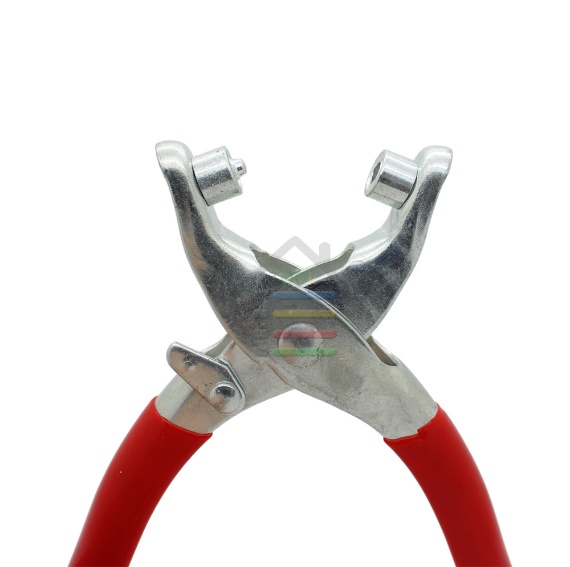 Far, far away in the galaxy
Montaż: 
Tomasz Kajdanowicz,
 Bartosz Klich, 
Piotr Konieczny
Zdjęcia: 
Tomasz Kajdanowicz, 
Bartosz Klich,
Piotr Konieczny
Reżyseria:
Tomasz Kajdanowicz, 
Bartosz Klich, 
Piotr Konieczny